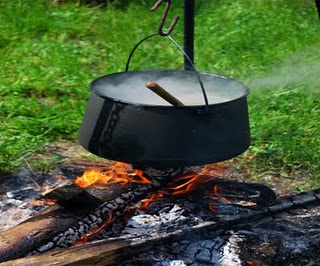 MORTE NA PANELA
II REIS 4: 38 - 41
Voltou Eliseu para Gilgal. Havia fome naquela terra, e, estando os discípulos dos profetas assentados diante dele, disse ao seu moço: Põe a panela grande ao lume e faze um cozinhado para os discípulos dos profetas.
Então, saiu um ao campo a apanhar ervas e achou uma trepadeira silvestre; e, colhendo dela, encheu a sua capa de colocíntidas; voltou e cortou-as em pedaços, pondo-os na panela, visto que não as conheciam. Depois, deram de comer aos homens. Enquanto comiam do cozinhado, exclamaram: Morte na panela, ó homem de Deus! E não puderam comer.
Porém ele disse: Trazei farinha. Ele a deitou na panela e disse: Tira de comer para o povo. E já não havia mal nenhum na panela.
INTRODUÇÃO
NOS DIAS DO PROFETA ELISEU, HOUVE UMA GRANDE FOME NA TERRA. O JUÍZO DE DEUS CASTIGAVA A TERRA. A SECA, A POBREZA E A FOME ASSOLAVAM O POVO DE ISRAEL. NAQUELA ÉPOCA, CHEGAVA-SE A VENDER UMA CABEÇA DE JUMENTO POR OITENTA CICLOS DE PRATA. É DENTRO DESTE CENÁRIO QUE VAMOS APRENDER COM A PALAVRA DE DEUS.
1 - COMUNHÃO
EM MEIO
A CRISE
II REIS 4: 38
Voltou Eliseu para Gilgal. Havia fome naquela terra, e, estando os discípulos dos profetas assentados diante dele, disse ao seu moço: Põe a panela grande ao lume e faze um cozinhado para os discípulos dos profetas.
Foi nesse tempo que Eliseu estava palestrando na escola de profetas para os discípulos dos profetas. Embora houvesse escassez de pão na terra, havia fartura do pão do céu.
Eliseu era um homem cheio do Espírito Santo de Deus e estava investindo sua vida no treinamento de outros discípulos que pudessem ensinar com fidelidade a Palavra de Deus.
EFÉSIOS 4: 11 – 16
E ELE MESMO CONCEDEU UNS PARA APÓSTOLOS, OUTROS PARA PROFETAS, OUTROS PARA EVANGELISTAS E OUTROS PARA PASTORES E MESTRES, COM VISTAS AO APERFEIÇOAMENTO DOS SANTOS PARA O DESEMPENHO DO SEU SERVIÇO, PARA A EDIFICAÇÃO DO CORPO DE CRISTO,
ATÉ QUE TODOS CHEGUEMOS À UNIDADE DA FÉ E DO PLENO CONHECIMENTO DO FILHO DE DEUS, À PERFEITA VARONILIDADE, À MEDIDA DA ESTATURA DA PLENITUDE DE CRISTO, PARA QUE NÃO MAIS SEJAMOS COMO MENINOS, AGITADOS DE UM LADO PARA OUTRO E LEVADOS AO REDOR POR TODO VENTO DE DOUTRINA, PELA ARTIMANHA DOS HOMENS, PELA ASTÚCIA COM QUE INDUZEM AO ERRO.
MAS, SEGUINDO A VERDADE EM AMOR, CRESÇAMOS EM TUDO NAQUELE QUE É A CABEÇA, CRISTO, DE QUEM TODO O CORPO, BEM AJUSTADO E CONSOLIDADO PELO AUXÍLIO DE TODA JUNTA, SEGUNDO A JUSTA COOPERAÇÃO DE CADA PARTE, EFETUA O SEU PRÓPRIO AUMENTO PARA A EDIFICAÇÃO DE SI MESMO EM AMOR.
2 – CUIDADO
COM AS
APARÊNCIAS
II REIS 4: 39
ENTÃO, SAIU UM AO CAMPO A APANHAR ERVAS E ACHOU UMA TREPADEIRA SILVESTRE; E, COLHENDO DELA, ENCHEU A SUA CAPA DE COLOCÍNTIDAS; VOLTOU E CORTOU-AS EM PEDAÇOS, PONDO-OS NA PANELA, VISTO QUE NÃO AS CONHECIAM.
ÀS VEZES AS COISAS NÃO SÃO O QUE PARECEM. OS ERROS MAIS PERIGOSOS SÃO AQUELES QUE PARECEM COM A VERDADE.
O DISCÍPULO DO PROFETA ACHOU UMA TREPADEIRA SILVESTRE A SUA APARÊNCIA ERA BOA, MAS ERA VENENOSA.
NÃO PODEMOS COMER TODO ALIMENTO ESPIRITUAL QUE NOS SERVE À MESA EM NOME DE JESUS.
PRECISAMOS TER DISCERNIMENTO, SER MAIS SELETIVOS.
PROVÉRBIOS 14: 12
HÁ CAMINHO QUE AO HOMEM PARECE DIREITO, MAS AO CABO DÁ EM CAMINHOS DE MORTE.
3 – RESPONSABILIDADE
PELO
ALIMENTO
II REIS 4: 40
DEPOIS, DERAM DE COMER AOS HOMENS. ENQUANTO COMIAM DO COZINHADO, EXCLAMARAM: MORTE NA PANELA, Ó HOMEM DE DEUS! E NÃO PUDERAM COMER.
A Bíblia relata que o discípulo não conhecia o que estava colhendo, mas tinha uma boa intenção. O que aprendemos é que uma boa intenção não é o suficiente para eliminar o veneno, nós que alimentamos o povo de Deus temos que ter responsabilidade.
HEBREUS 5: 12 – 14
POIS, COM EFEITO, QUANDO DEVÍEIS SER MESTRES, ATENDENDO AO TEMPO DECORRIDO, TENDES, NOVAMENTE, NECESSIDADE DE ALGUÉM QUE VOS ENSINE, DE NOVO, QUAIS SÃO OS PRINCÍPIOS ELEMENTARES DOS ORÁCULOS DE DEUS; ASSIM, VOS TORNASTES COMO NECESSITADOS DE LEITE E NÃO DE ALIMENTO SÓLIDO.
ORA, TODO AQUELE QUE SE ALIMENTA DE LEITE É INEXPERIENTE NA PALAVRA DA JUSTIÇA, PORQUE É CRIANÇA. MAS O ALIMENTO SÓLIDO É PARA OS ADULTOS, PARA AQUELES QUE, PELA PRÁTICA, TÊM AS SUAS FACULDADES EXERCITADAS PARA DISCERNIR NÃO SOMENTE O BEM, MAS TAMBÉM O MAL.
4 – COMO REMOVER
O
VENENO
II REIS 4: 41
PORÉM ELE DISSE: TRAZEI FARINHA. ELE A DEITOU NA PANELA E DISSE: TIRA DE COMER PARA O POVO. E JÁ NÃO HAVIA MAL NENHUM NA PANELA.
Depois que começaram a refeição, de repente ouviu-se um grito, “Morte na Panela”, o homem de Deus! E não puderam comer. Então Eliseu disse: “Trazei farinha”, ele deitou na panela e disse tire de comer para o povo. E já não havia mal nenhum na panela.
A farinha é um símbolo da Palavra de Deus.
SALMOS 19: 7 – 14
A LEI DO SENHOR É PERFEITA E RESTAURA A ALMA; O
TESTEMUNHO DO SENHOR É FIEL E DÁ SABEDORIA AOS SÍMPLICES.
OS PRECEITOS DO SENHOR SÃO RETOS E ALEGRAM O CORAÇÃO; O MANDAMENTO DO SENHOR É PURO E ILUMINA OS OLHOS.
O TEMOR DO SENHOR É LÍMPIDO E PERMANECE PARA SEMPRE; OS JUÍZOS DO SENHOR SÃO VERDADEIROS
E TODOS IGUALMENTE, JUSTOS.
SÃO MAIS DESEJÁVEIS DO QUE OURO, MAIS DO QUE MUITO OURO DEPURADO; E SÃO MAIS DOCES DO QUE O MEL E O DESTILAR DOS FAVOS.
ALÉM DISSO, POR ELES SE ADMOESTA O TEU SERVO; EM OS GUARDAR, HÁ GRANDE RECOMPENSA.
QUEM HÁ QUE POSSA DISCERNIR AS PRÓPRIAS FALTAS? ABSOLVE-ME DAS QUE ME SÃO OCULTAS.
TAMBÉM DA SOBERBA GUARDA O TEU SERVO, QUE ELA NÃO ME DOMINE; ENTÃO, SEREI IRREPREENSÍVEL
E FICAREI LIVRE DE GRANDE TRANSGRESSÃO.
AS PALAVRAS DOS MEUS LÁBIOS E O MEDITAR DO MEU CORAÇÃO  SEJAM AGRADÁVEIS NA TUA PRESENÇA, SENHOR, ROCHA MINHA E REDENTOR MEU!